Электронные формы тестирования на уроках русского языка и литературы
Работа выполнена 
учителем русского языка и литературы
МОУ «СОШ №7» города Балаково
Шипиловой И.А.
2011
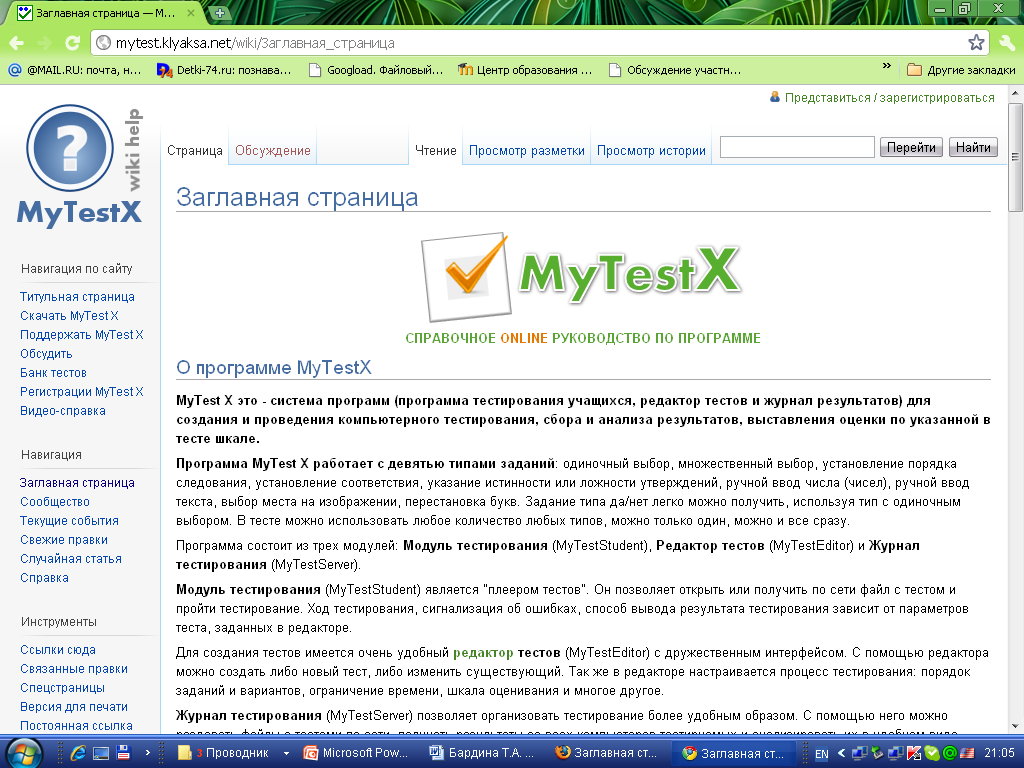 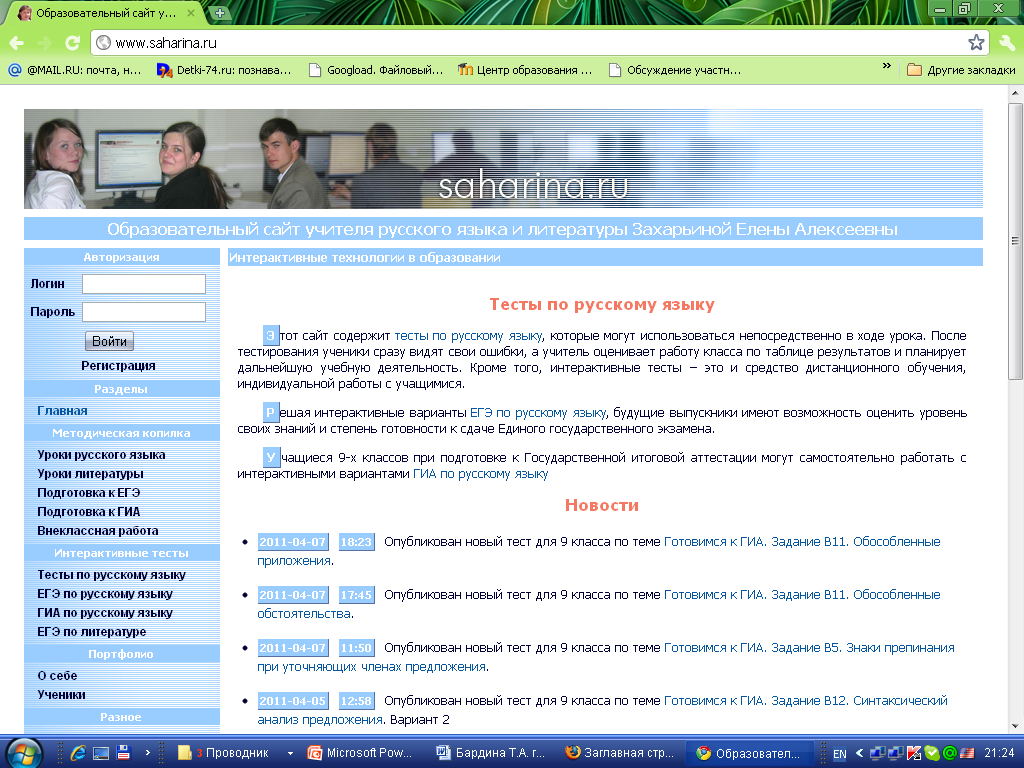 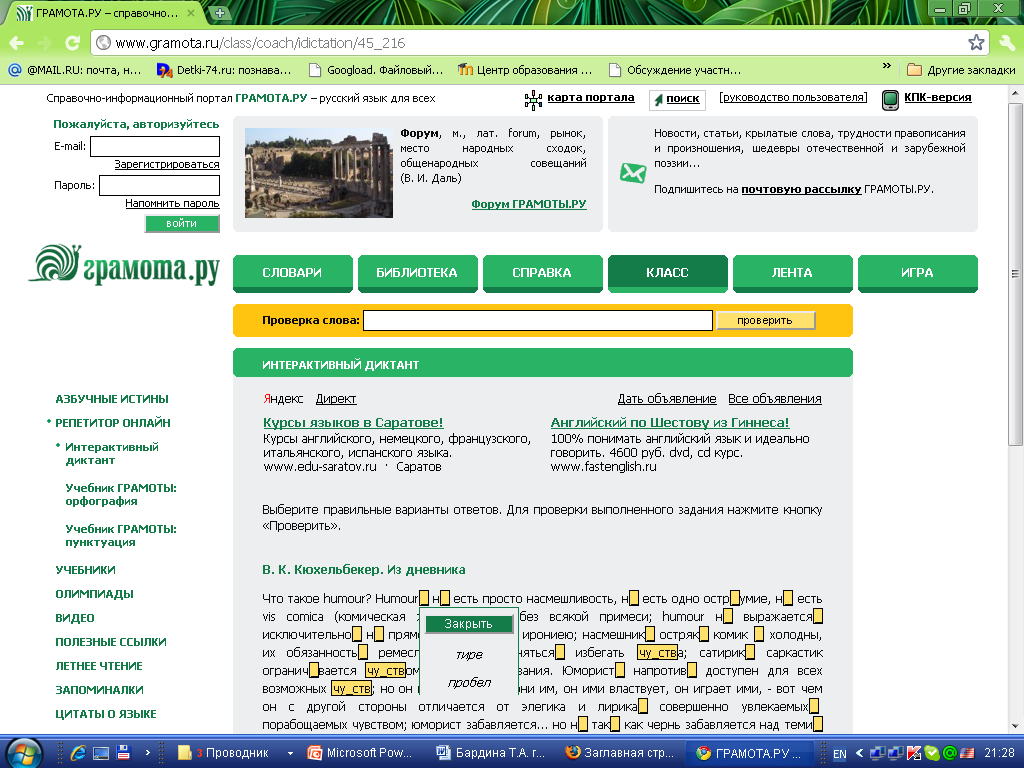 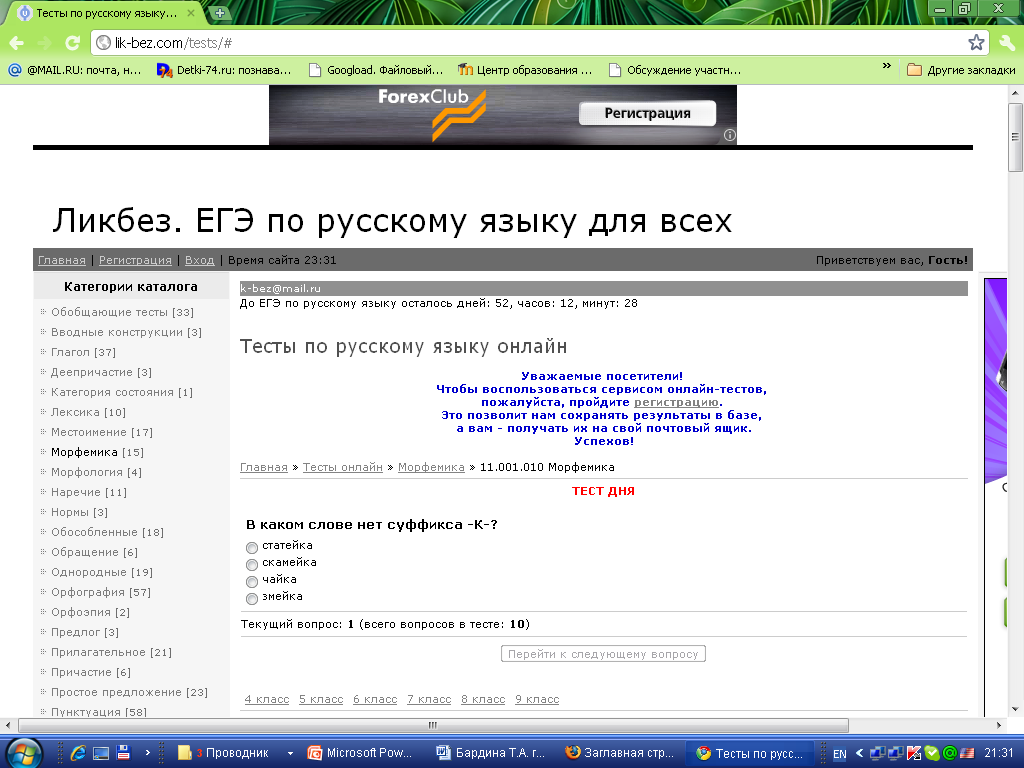 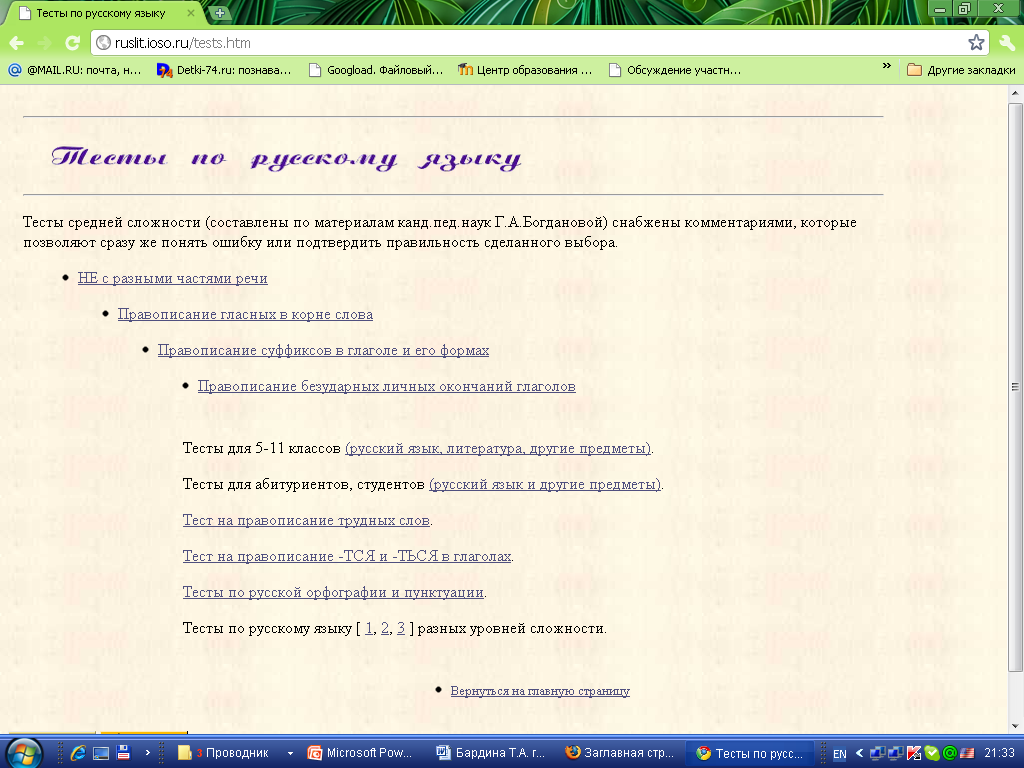 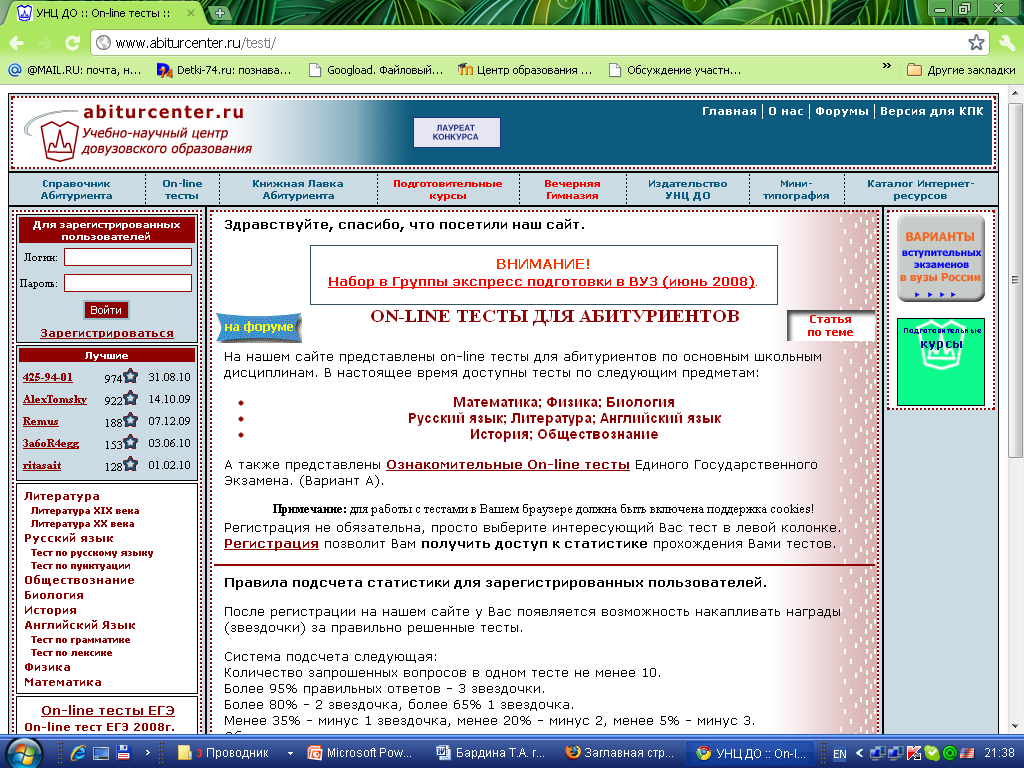 Спасибо за внимание!